What’s Minecraft?
A computer game. You start in an undeveloped world.
[Speaker Notes: First, how many people know what Minecraft is?]
What’s Minecraft?
Everything is modifiable. You can build a house…
Many Block Types
[Speaker Notes: There are hundreds of block types, many with special physical properties]
Things Built
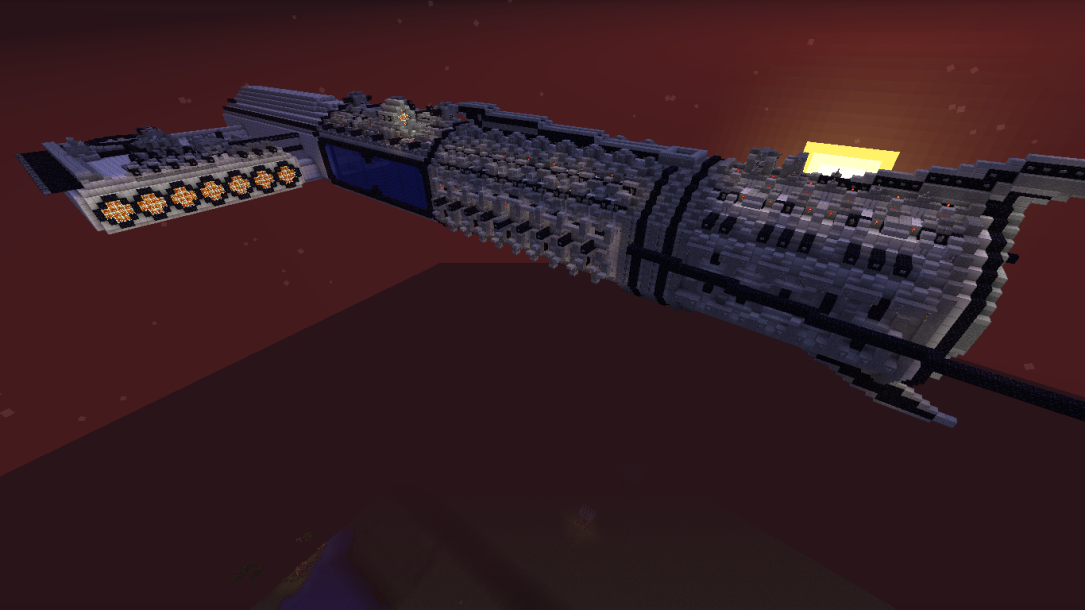 Starships, for example
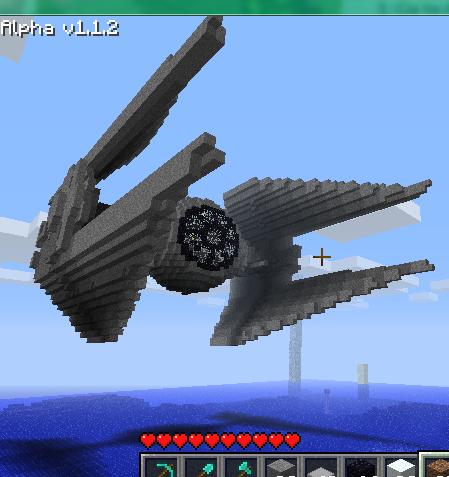 Things Built
Working computers, calculators, instruments…
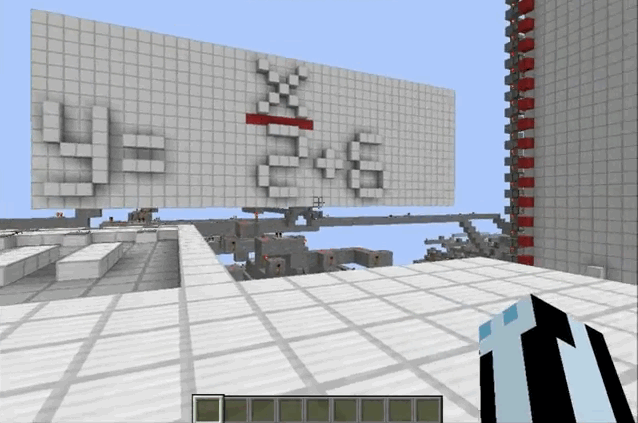 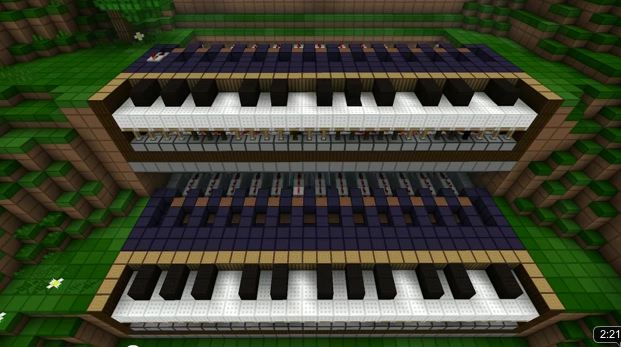 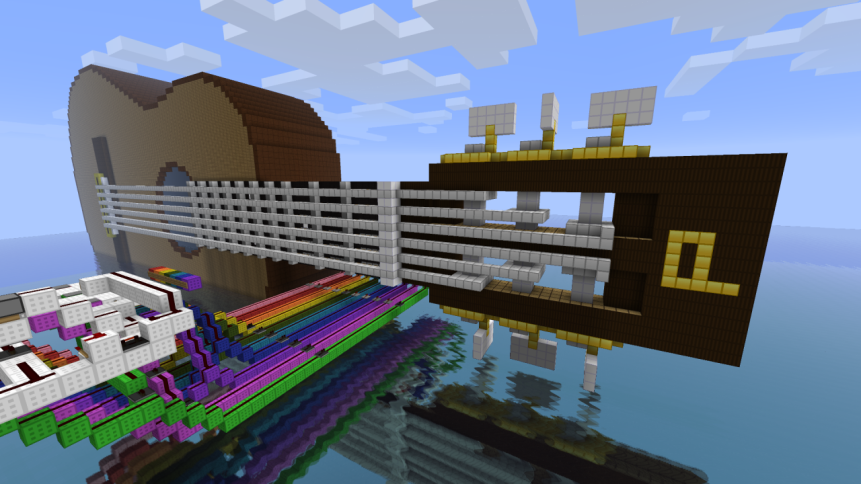 [Speaker Notes: Redstone wiring allows AND, OR, flip-flops, clock cycles, etc.

You can make the guitar play by standing on different plates for various chords. The frets also depress to show the fingering.]
Things Built
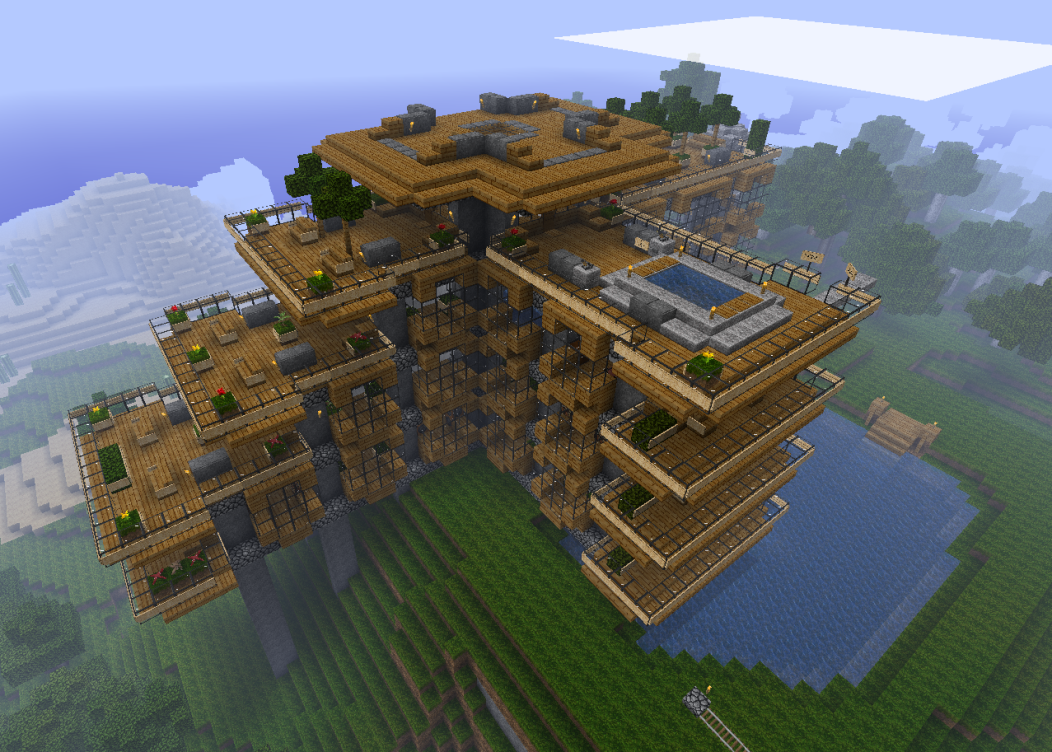 and many, many buildings
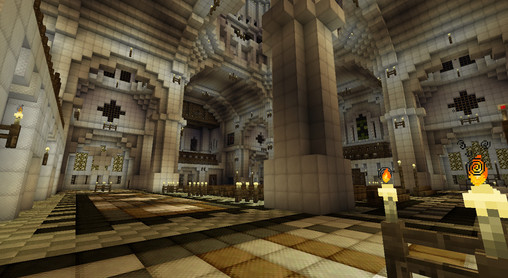 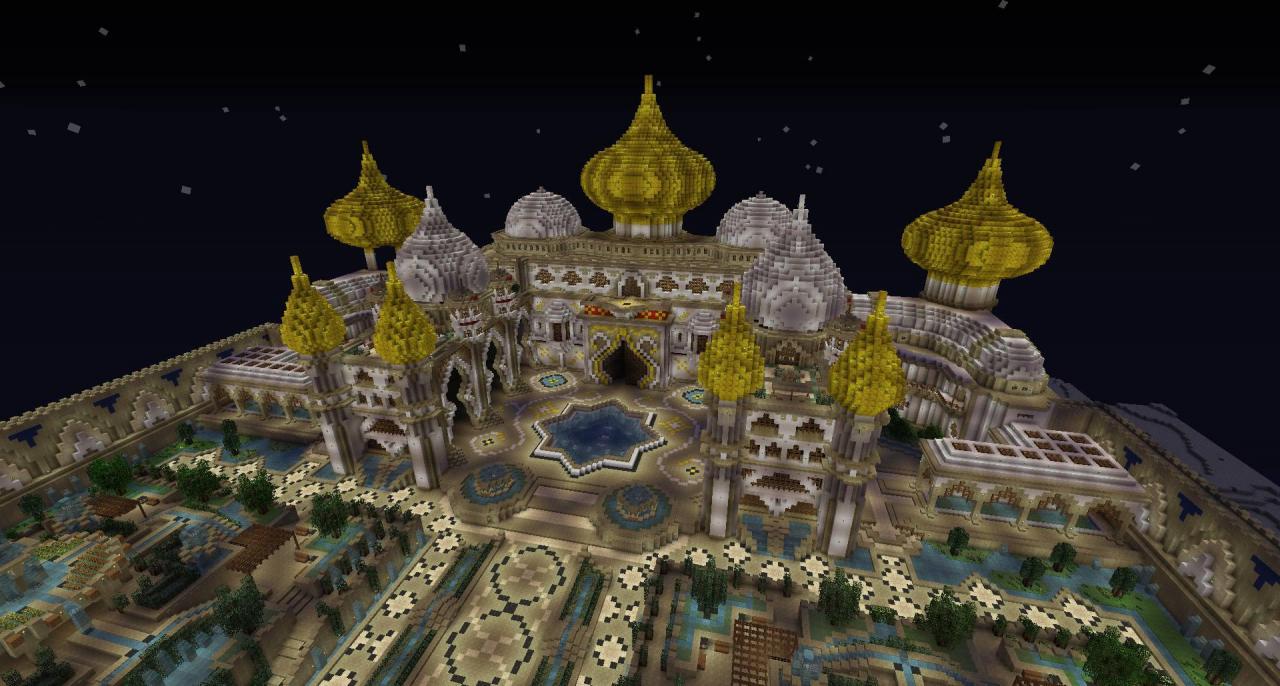 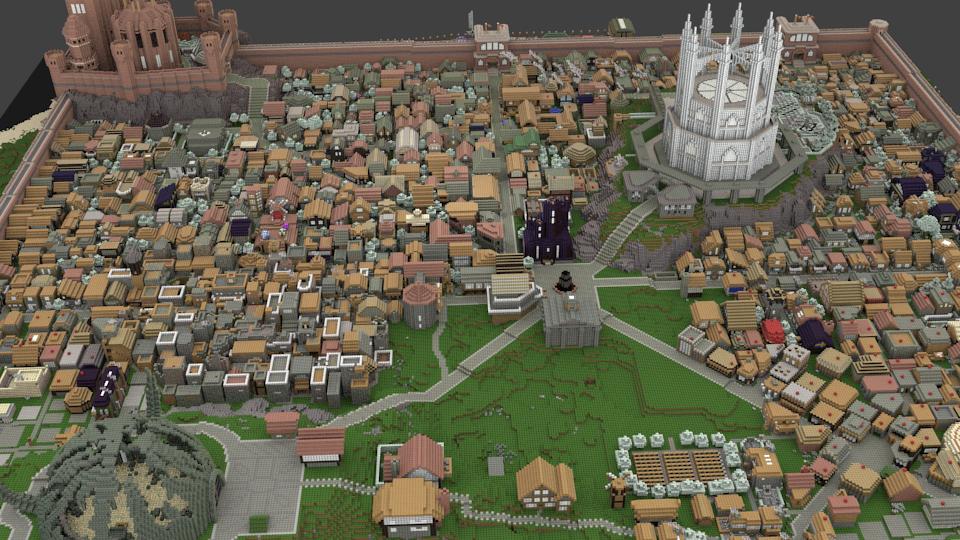 [Speaker Notes: Every user is an architect – world’s easiest and most tedious modeler. 11 month old learns to put block A on block B.]
Subtractive vs. Additive Manufacturing
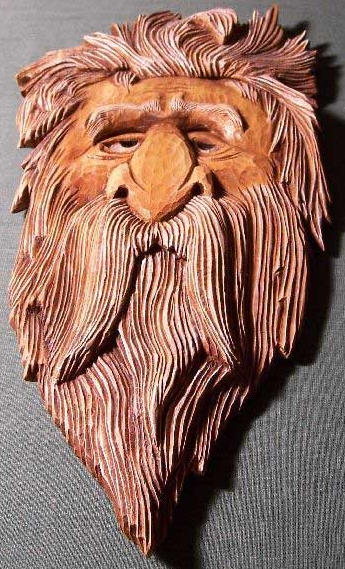 Subtractive:
Carving wood or stone
Drilling holes in a piece of metal

Additive:
Making a sculpture by adding clay
Building using Legos
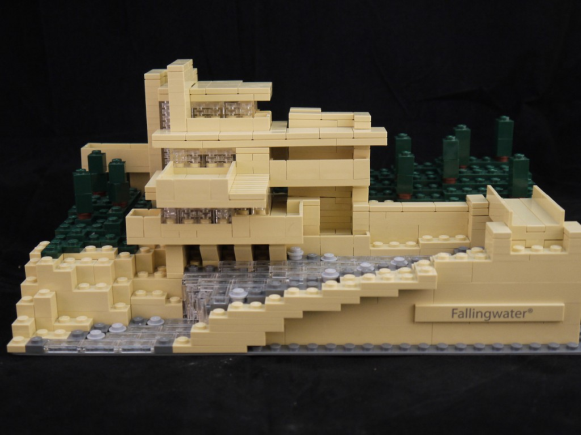 What’s Minecraft?
Is it additive or subtractive?
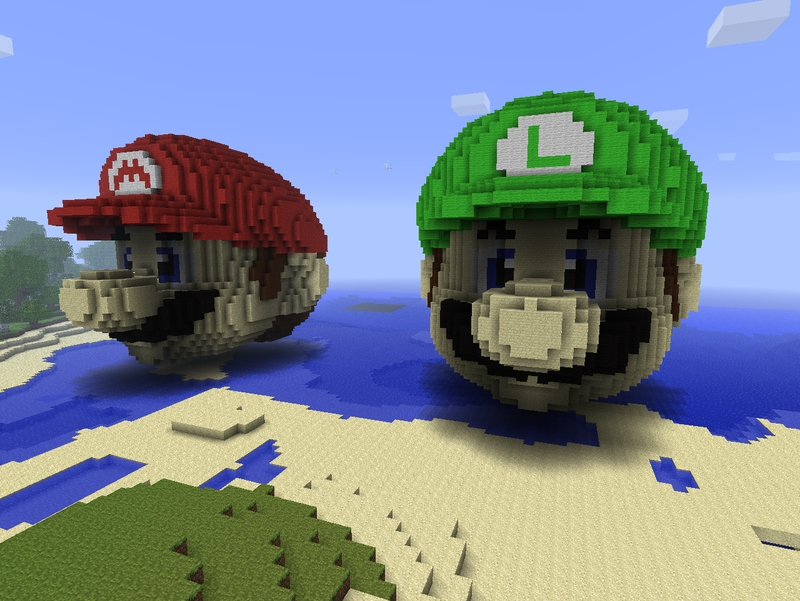 Minecraft is…
Mostly additive: you addblocks to make stuff, such asgiant insects

Sometimes it’s subtractive,like when you carve away ahill or make a basement.
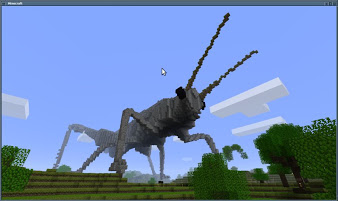 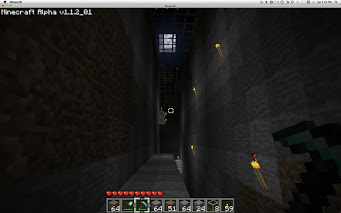 3D Printing
Is also called “Additive Manufacturing”.

It’s like building in very tiny blocks put in a grid. You tell the machine which blocks you want filled in. Think of very tiny Lego blocks.

These little blocks are sometimes called “voxels” – sort of like “volume pixel”.
How to Make a Model
Describes what the surface of the model is.

It’s all just
triangles!
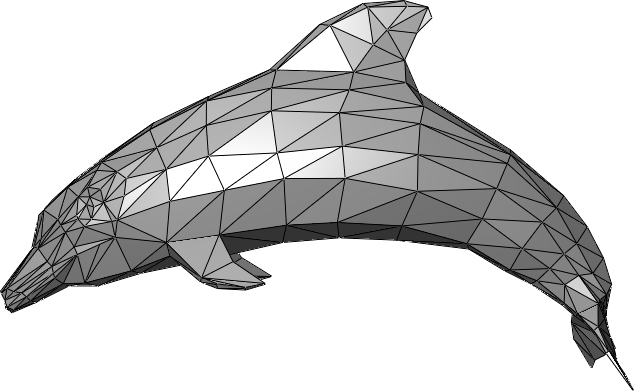 Watertight Surfaces
You need to make sure your triangles make a solid object.

This oneisn’t solid.
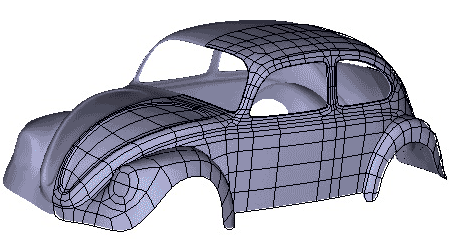 Conversion
The 3D printer’s software converts from a surface to a bunch of voxels.
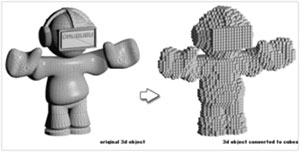 Printing a Model
This surface is then chopped into horizontal slices, like a deli meat cutter.

Each slice is then
filled in by the 
3D printer, layer
by layer.
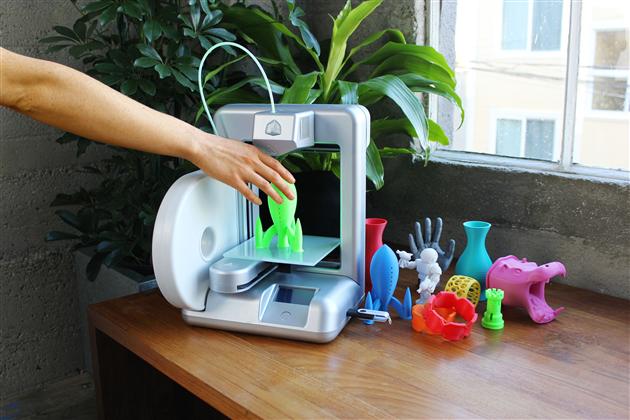 Materials
Plastic, metals, ceramic, sandstone, chocolate, rubber, even liver. More new ones all the time!

Wouldtoothpaste
work?
First 3D printing of Minecraft
Minecraft and 3D printing look like a great fit.

Minecraft.print() by two students at MIT:
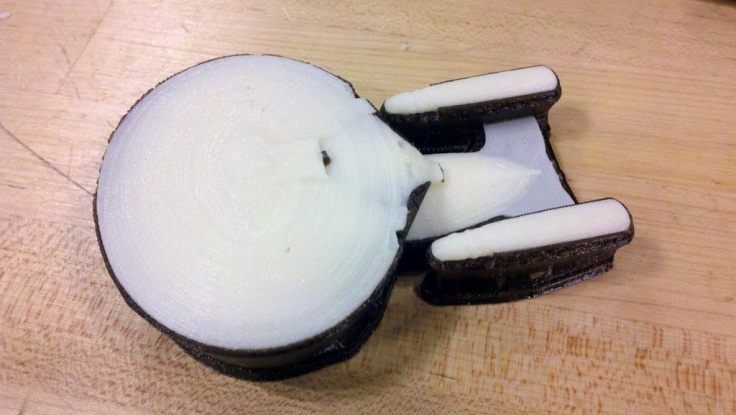 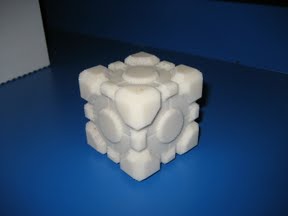 [Speaker Notes: You are looking at their entire gallery.]
Mineways
Free program I wrote for fun.
Select a “box” in your world to create a model.
Takes Minecraft blocks (voxels) and figures out the triangles.
Color 3D printers can print in full color.
[Speaker Notes: Time permitting, do a demo here.]
Demo
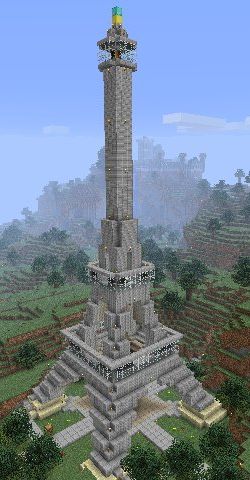 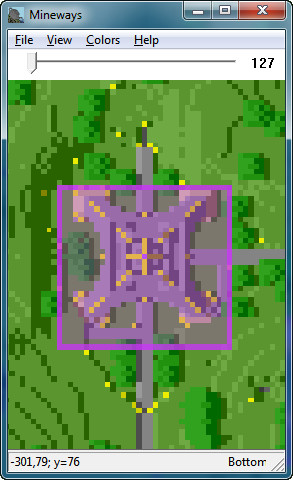 [Speaker Notes: Time permitting, do a demo here.]
Steps
Build in gravel or sand (not sandstone) in Minecraft.

Export using Mineways (we’ll help!) - uncheck “Hollow parts” near bottom of options.

Preview with MeshLab

3D print or upload to Shapeways
Let’s Do It!
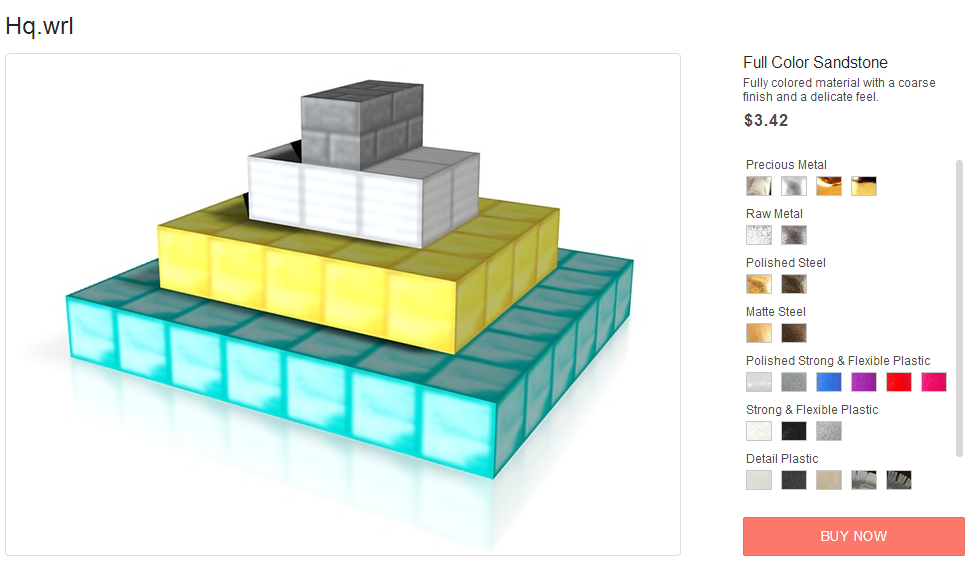 Wall Thickness
Unlike Minecraft, if you make things in the real world, they might not work.
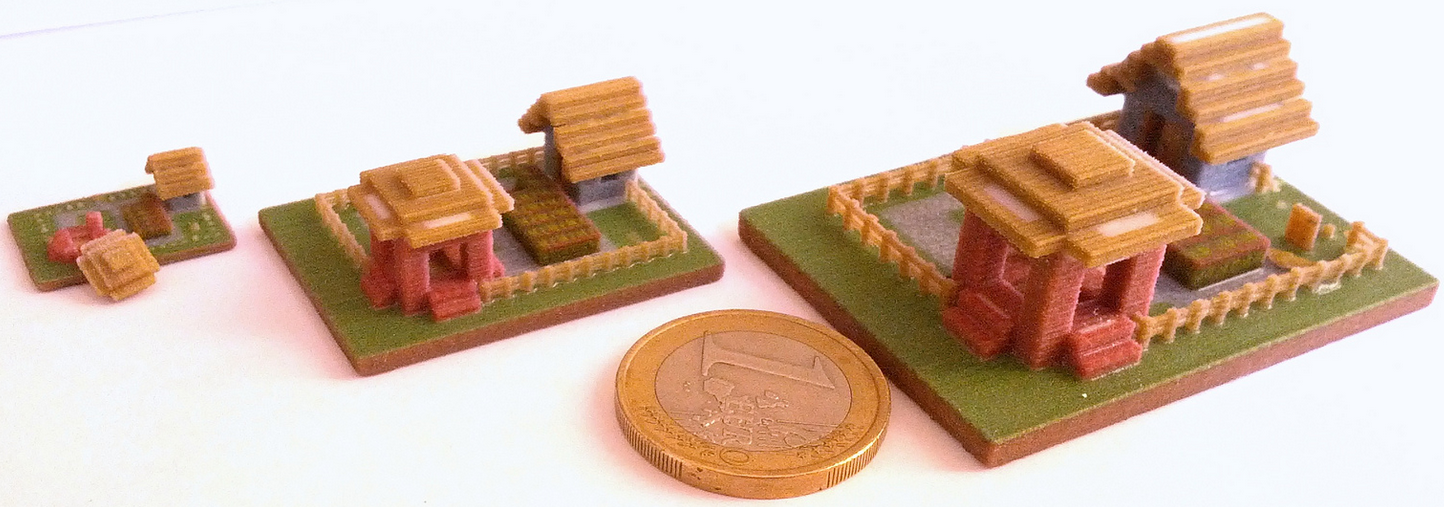 Floating Object Problem
Some obvious problems, some not so obvious
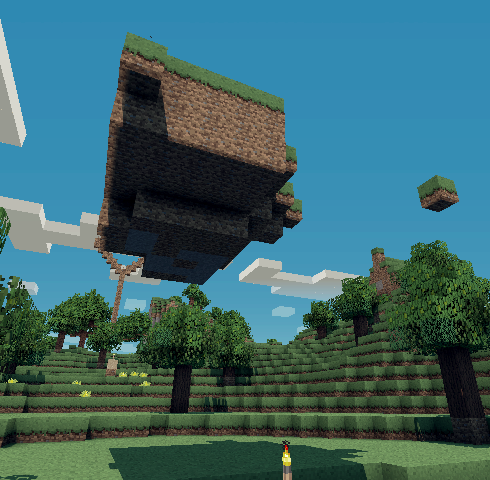 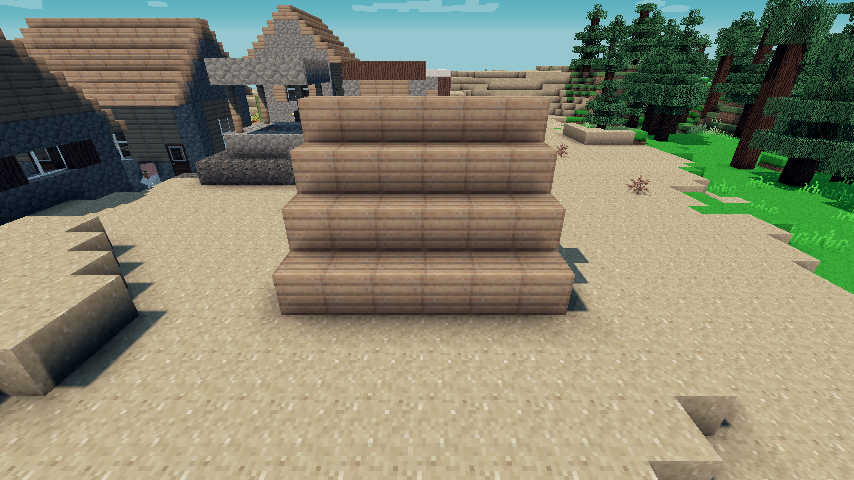 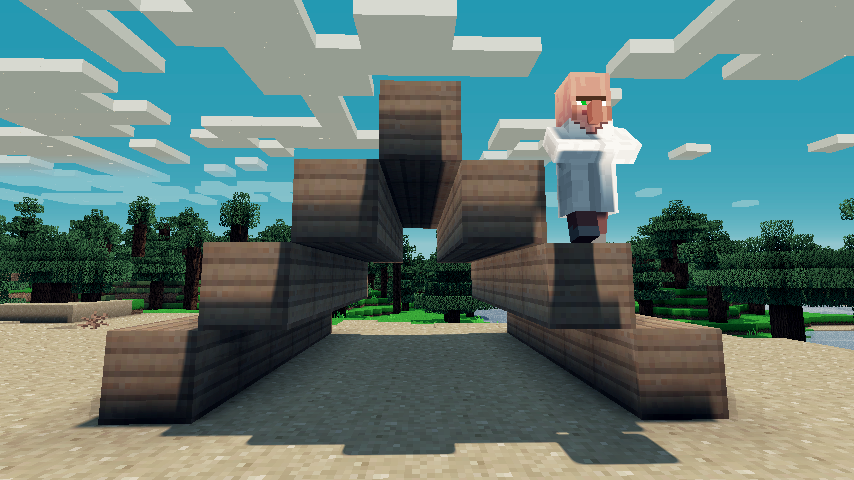 [Speaker Notes: Floating islands won’t export well. Well, they will, but they won’t float any more. Surfaces can be formed that do not connect.]
Floating Can Be Fine
Some 3D printers need no support structures:



Some printers do:
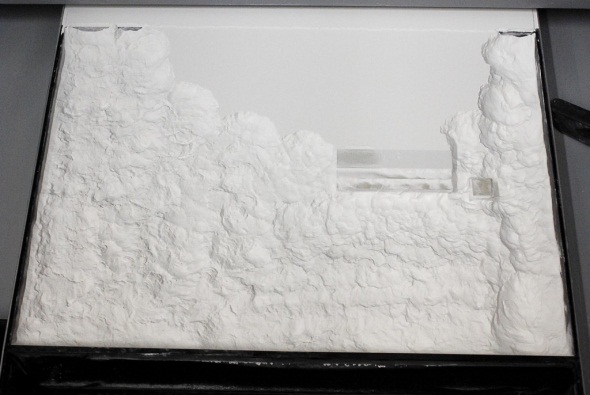 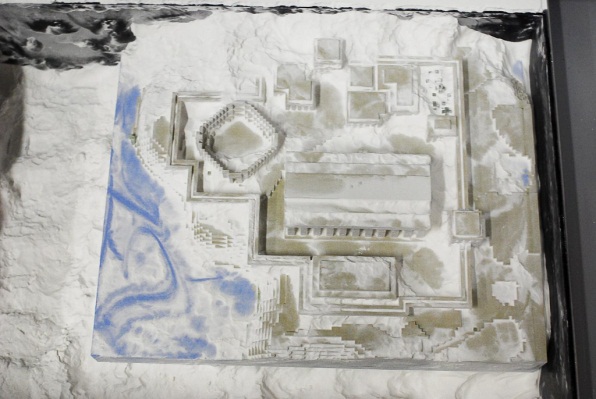 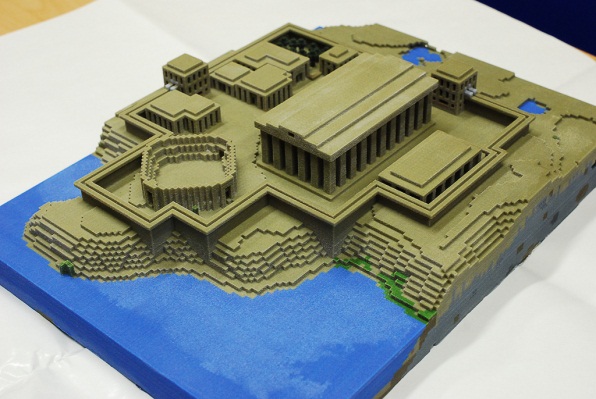 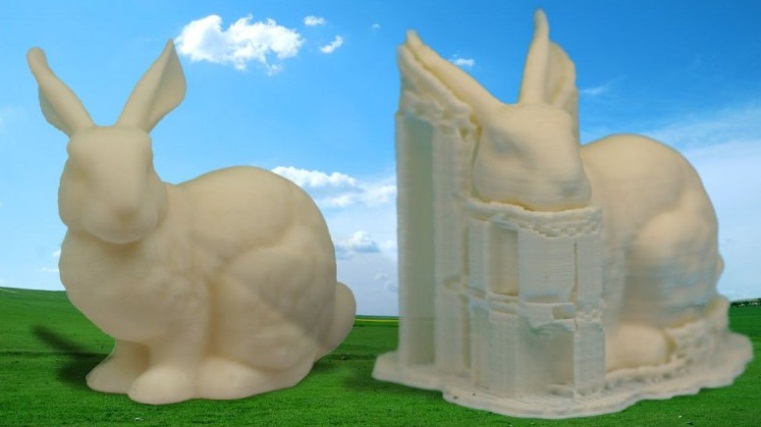 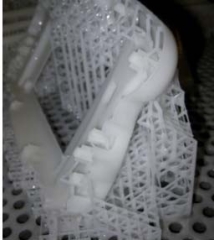 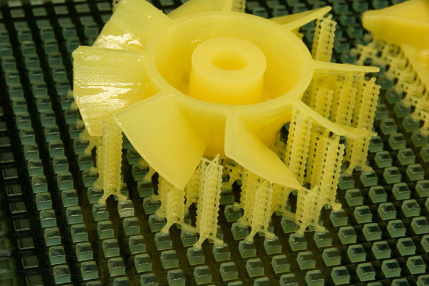 [Speaker Notes: No support structures are needed because the printer prints a layer at a time. The unsolidified material supports the layers above it.]
Don’t Print What You Can’t See
Hollowing can cut costs by 3x or more.
My trick is to fill in all interior “bubbles” found, then hollow out the single solid mass.
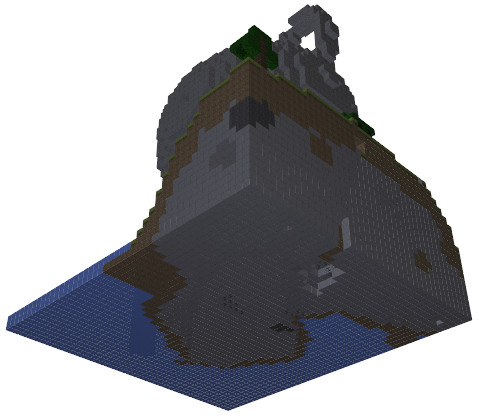 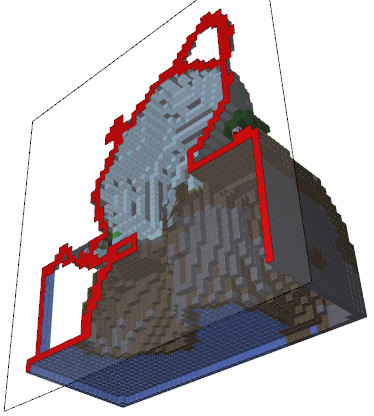 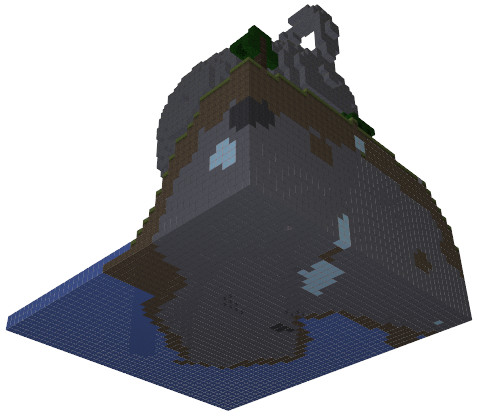 Big is Fun
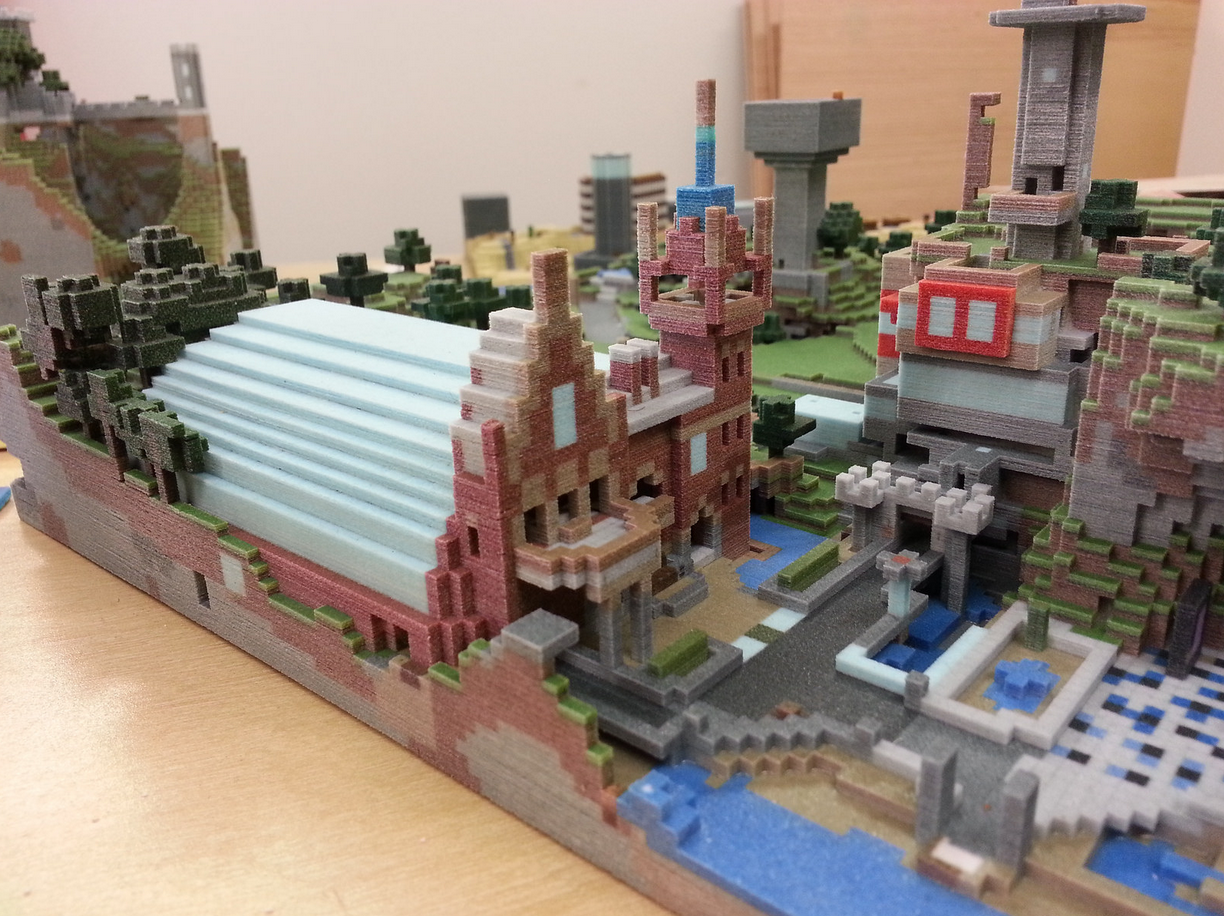 But, largercosts more.
Eiffel Quiz
How many 6 inch Eiffels together weigh the same as a single 12 inch Eiffel?
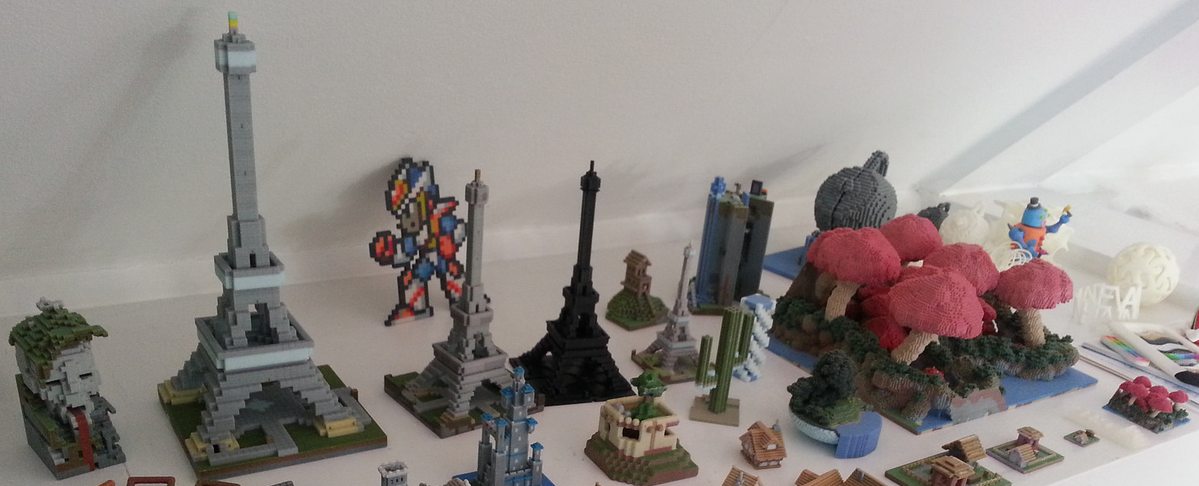 [Speaker Notes: 8 – not only that, but the large eiffel takes about 8 times longer to print!]
Smaller is Cuter is Cheaper is Faster
Also, complexity is free!
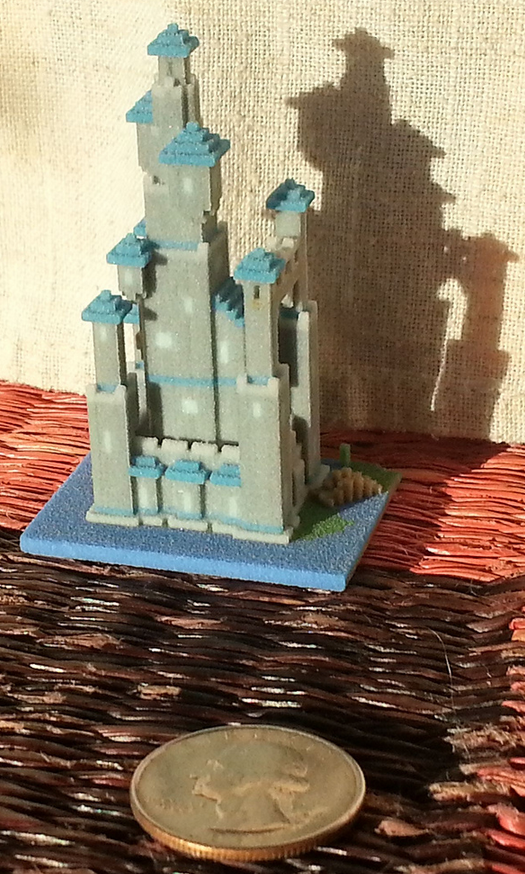 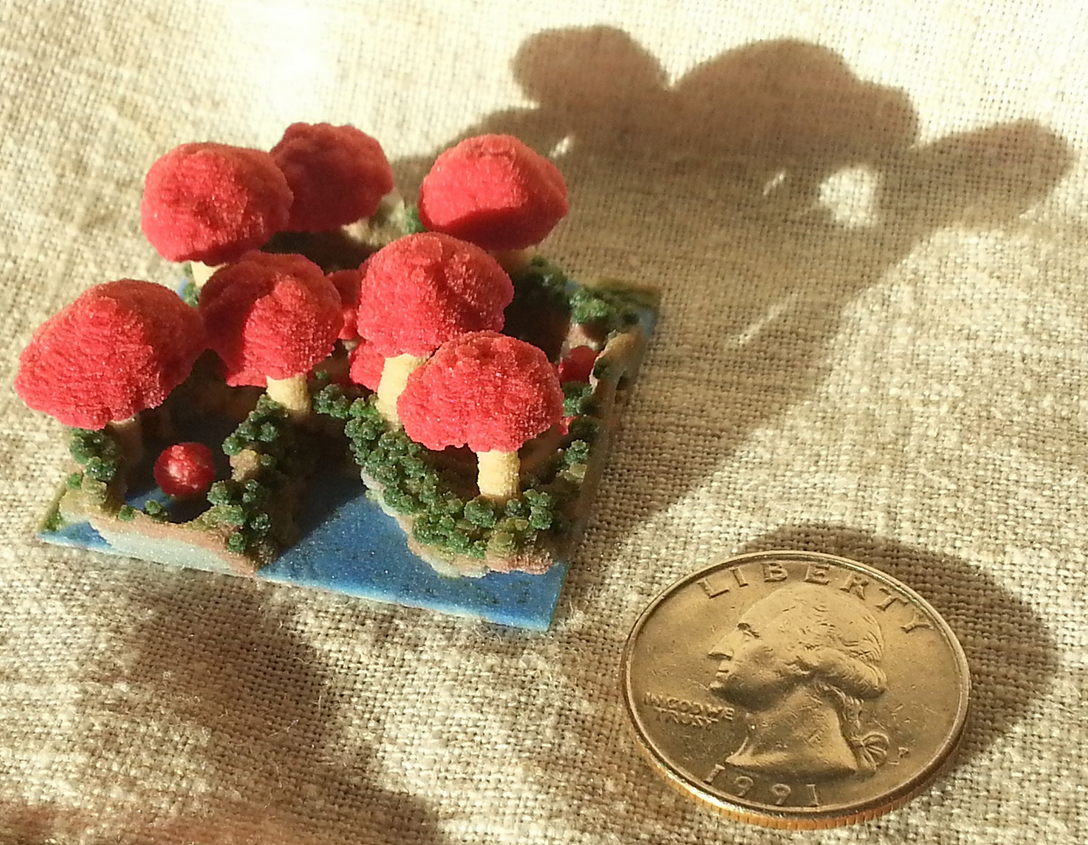 Gravel
Our 3D printer today can print only gravel (and sand) structures easily.
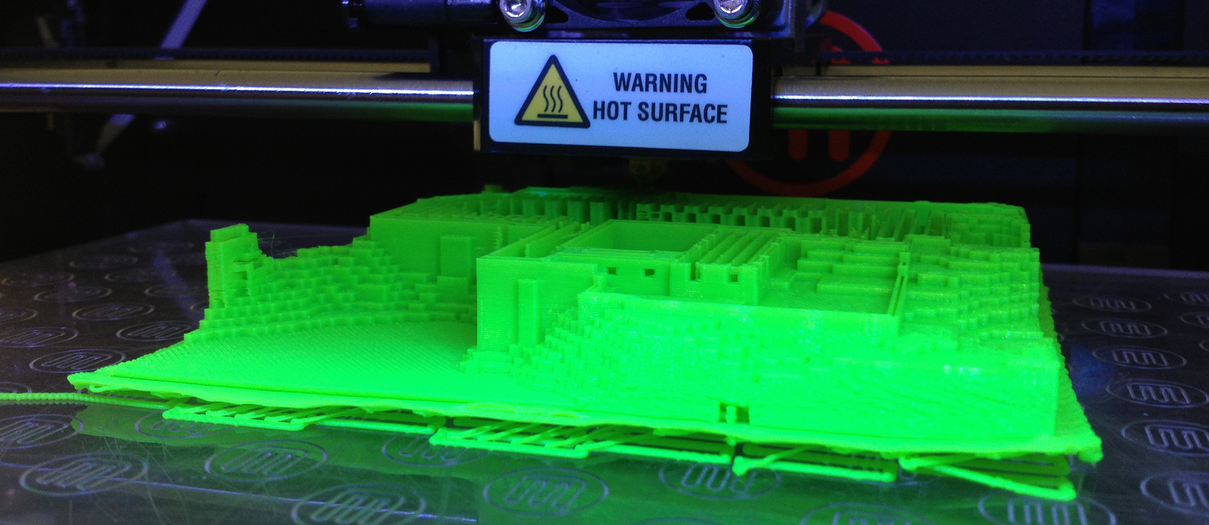 [Speaker Notes: No support structures are needed because the printer prints a layer at a time. The unsolidified material supports the layers above it.]
Some Examples
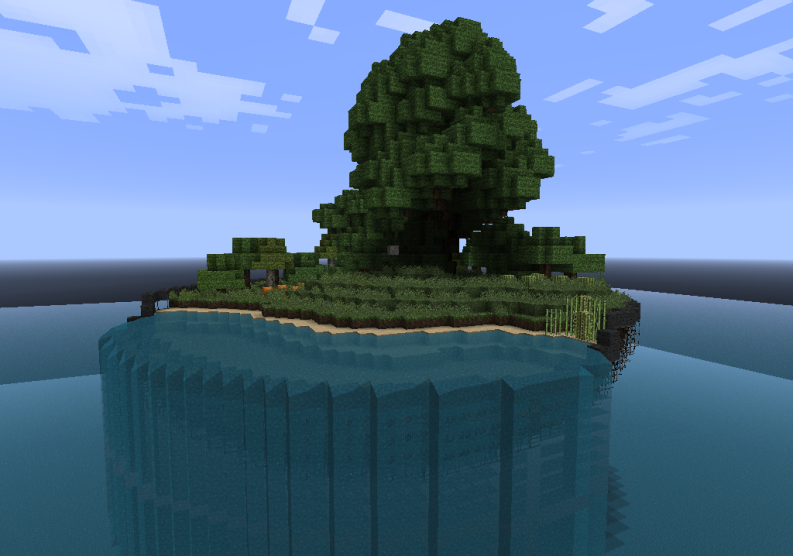 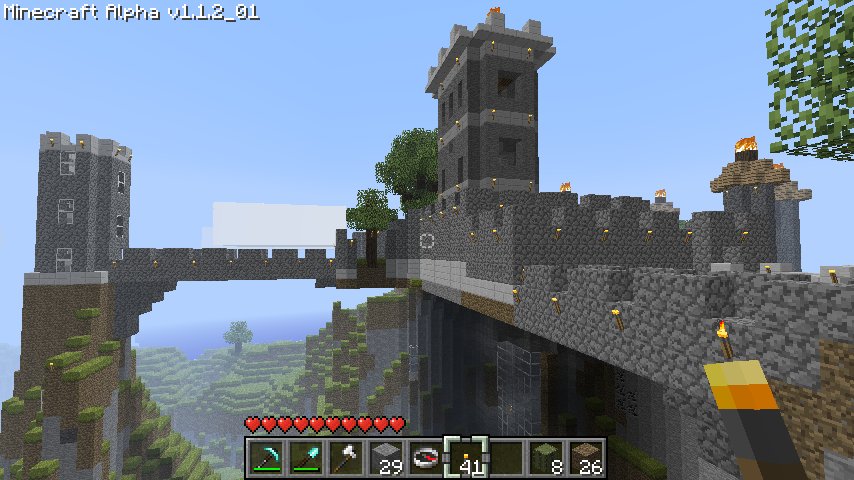 Sentinel Castle, by Mauricio Vives                        World in a Bowl, by Nefashu
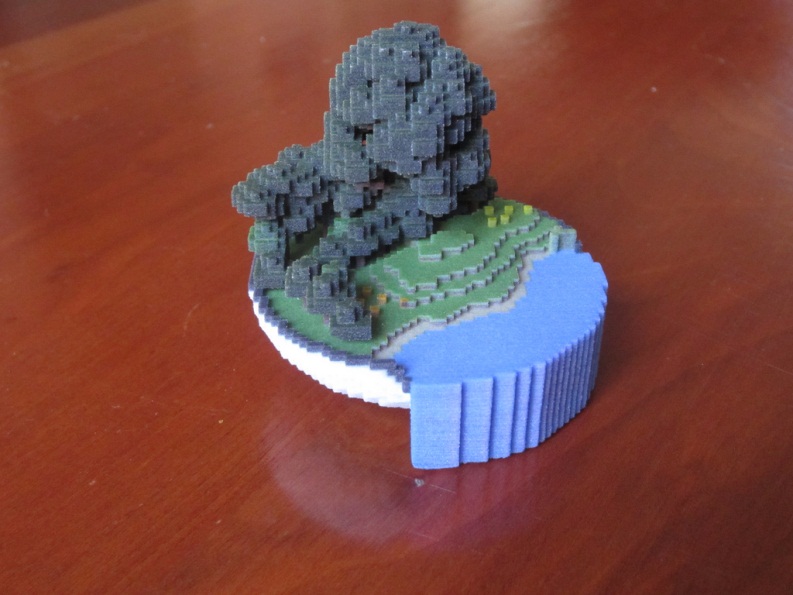 Still More Examples
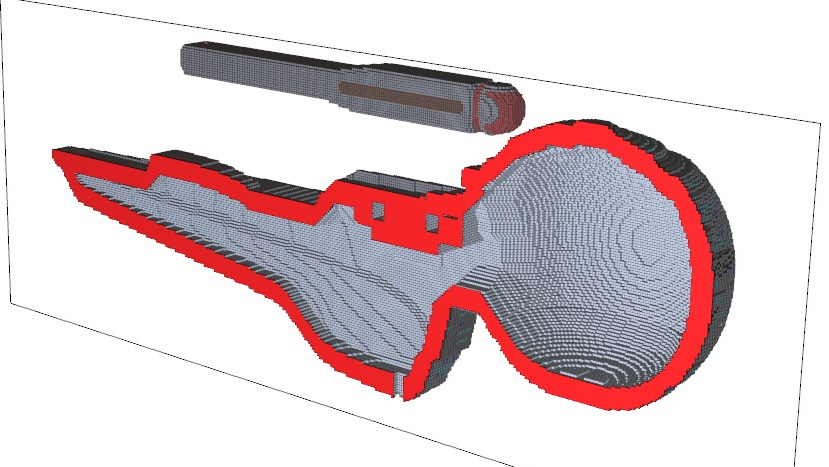 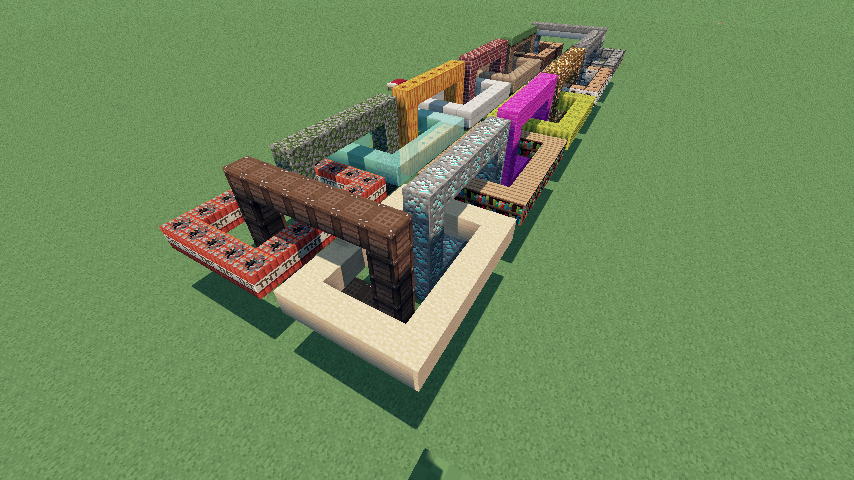 Olympic starship, by Momentaneously         Chainlandia, by combineelite
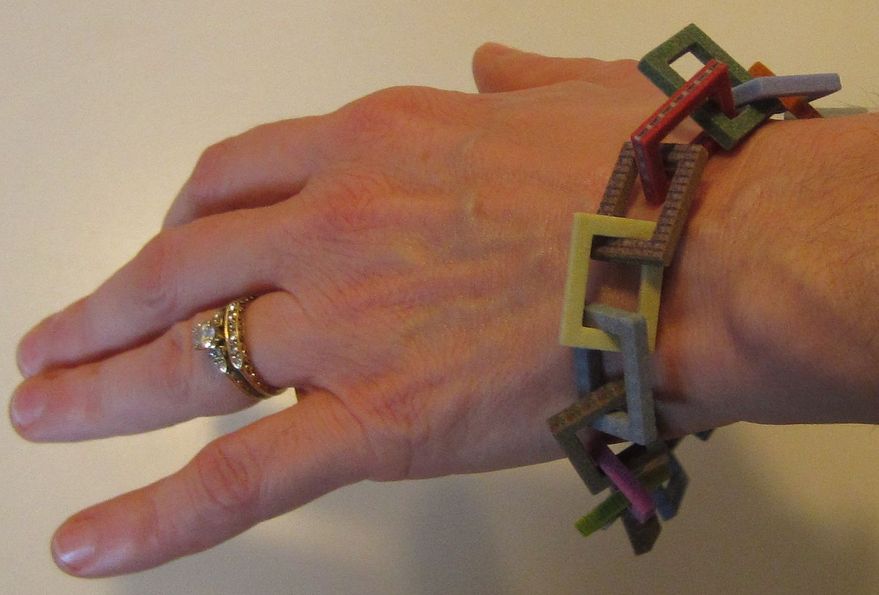 [Speaker Notes: The starship is actually two separate prints, the struts to the nacelles are sturdy plastic. The chain has objects floating in the world, so no gravity can be a help.]
And More
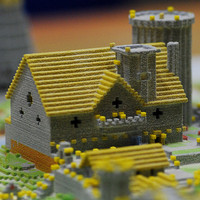 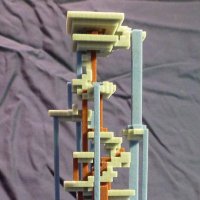 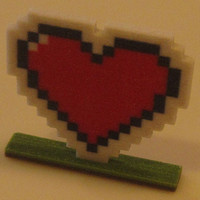 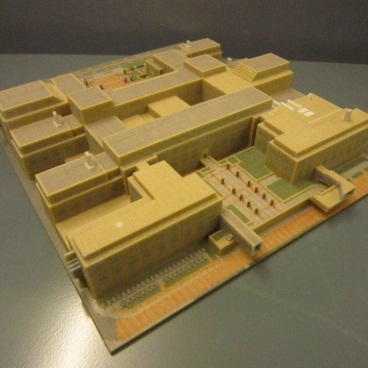 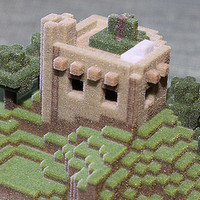 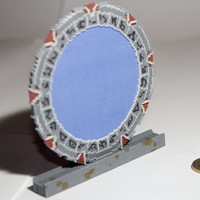 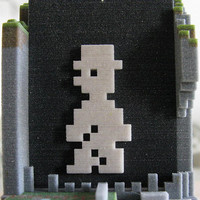 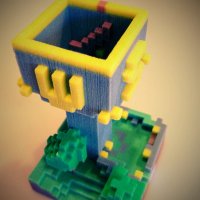 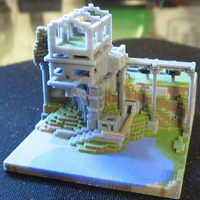 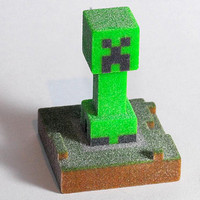 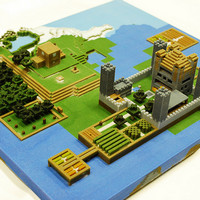 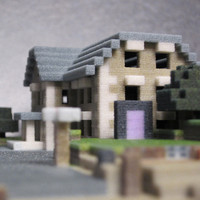 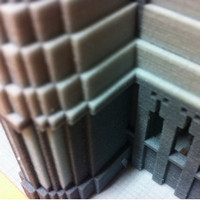 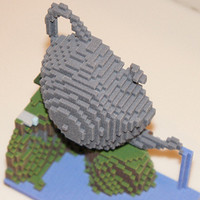 And You Can Make Pictures
Image made with Arnold, by Estopero. Appears on the cover of “3D Artist” magazine.
[Speaker Notes: When it appeared on the cover, the Mario and Luigi on the left will be gone – the magazine was concerned about legal issues.]
A Practical Use
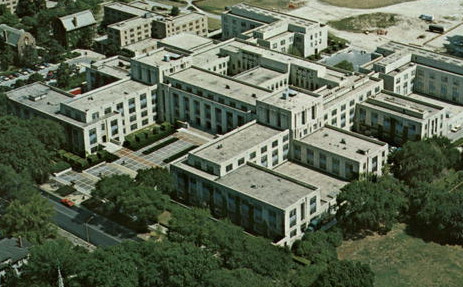 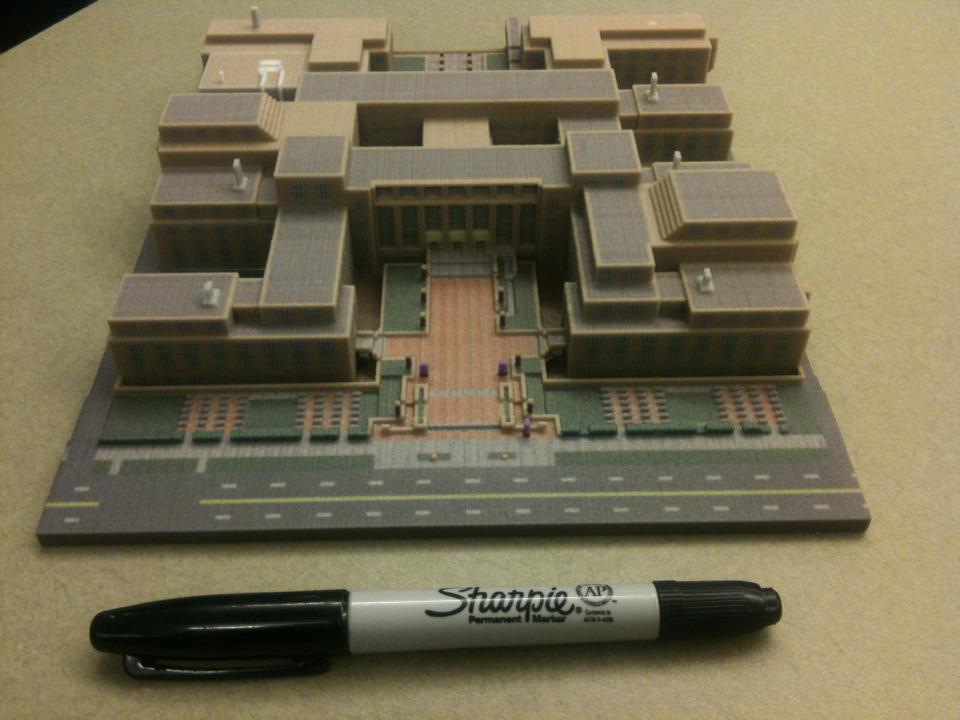 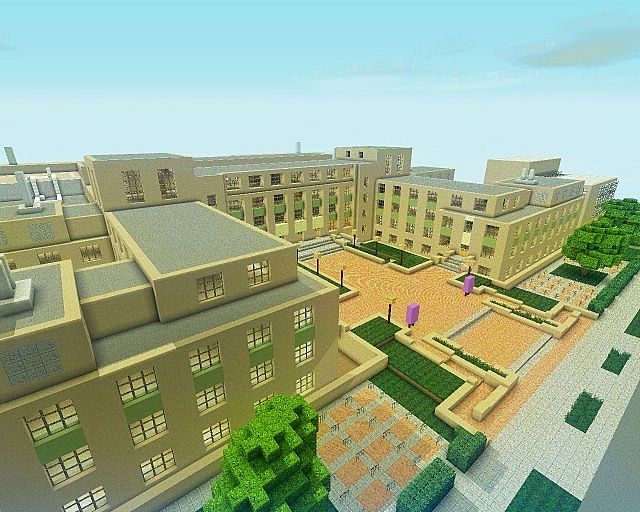 Northwestern University Campus, by Ben Rothman
[Speaker Notes: http://www.northbynorthwestern.com/story/student-recreates-north-campus-in-minecraft/

Pictures at http://benthemonkey.imgur.com/]
A Practical Use
Ford Engineering Design Center, by Ben Rothman
A Practical Use
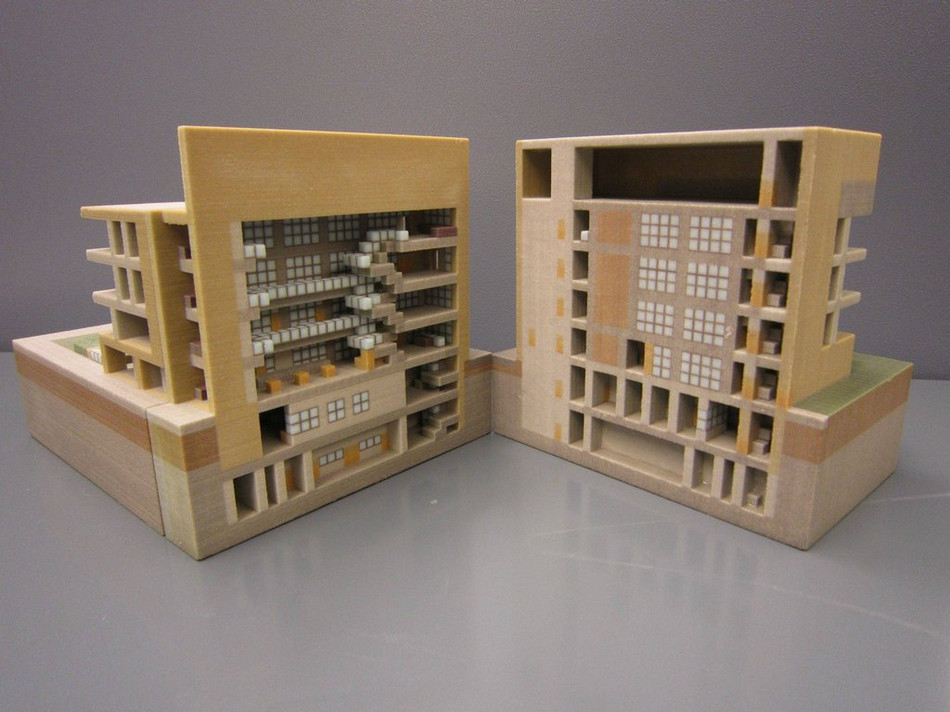 Ford Engineering Design Center, by Ben Rothman
A Practical Use
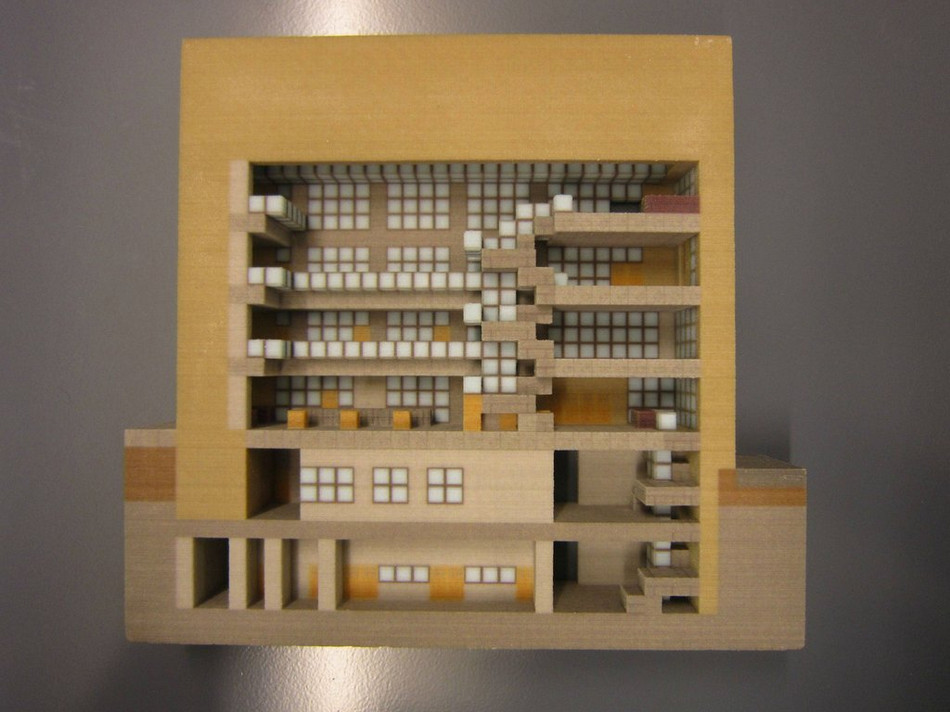 Ford Engineering Design Center, by Ben Rothman
Or, the Whole Campus…
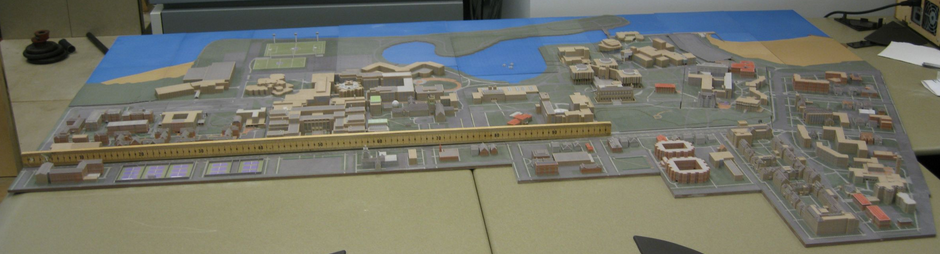 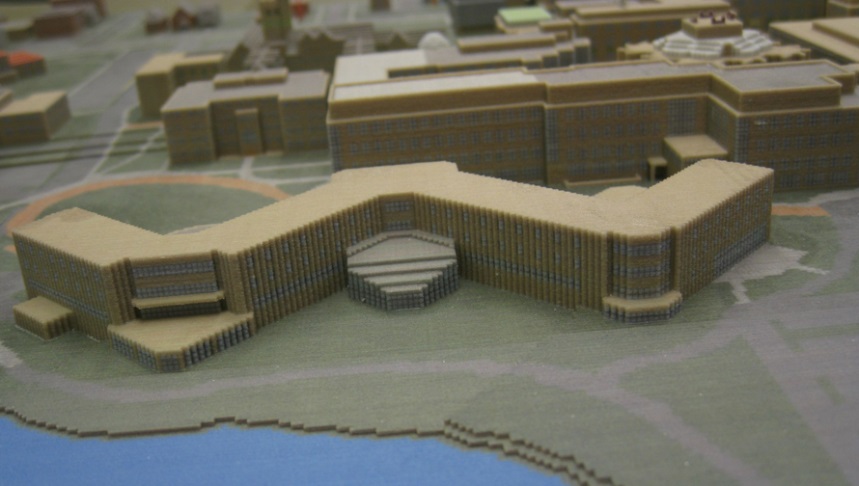 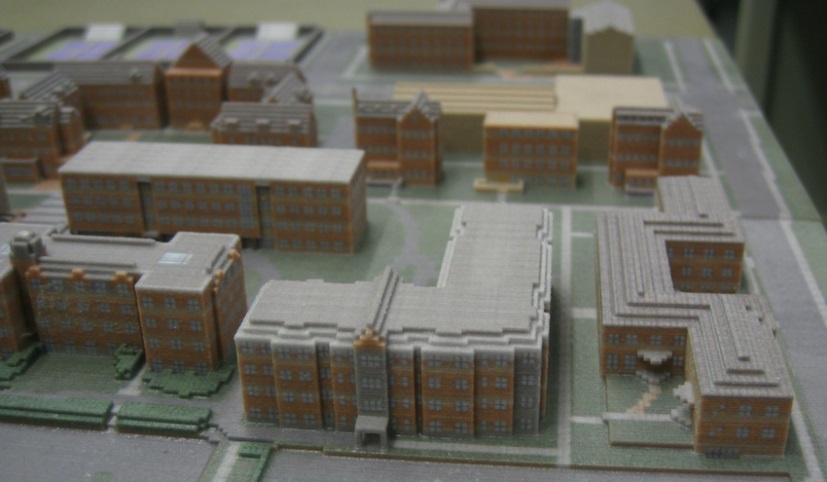 Northwestern University, by Ben Rothman
No Printer?
I don’t have one, either. I use two print service firms:
Shapeways: cheapest, and slowest
Sculpteo: more expensive, faster
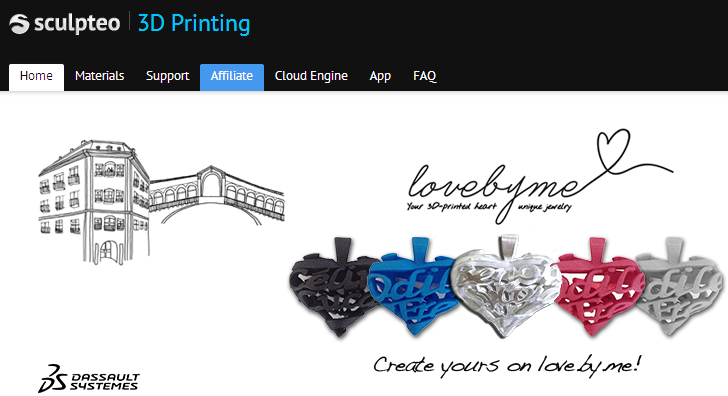 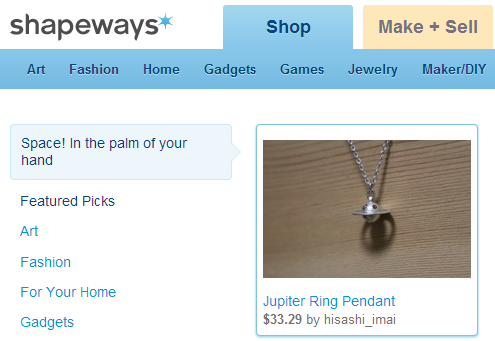 Pro Tips for Mineways
The “[“ and “]” keys adjust the selected bottom level up and down.
Middle-mouse can also select height.
Control-X: eXport again with same options.
Import Settings lets you load a previous exported file for its settings.
Color Schemes let you remove various types of blocks.
Go Have Fun!
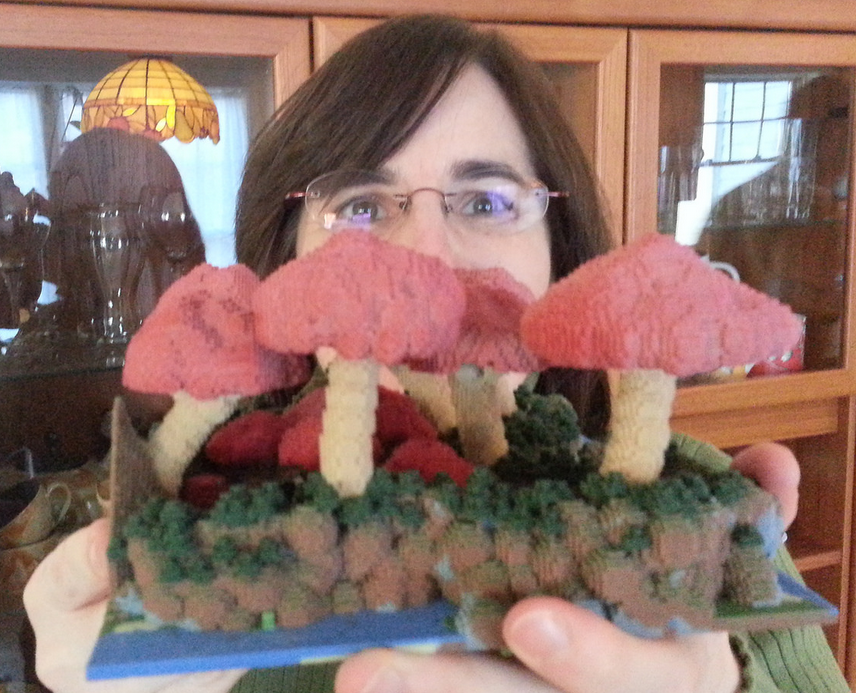 Notes
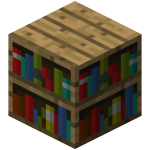 These slides download from http://bit.ly/mineparts
Mineways is at http://mineways.com
Minecraft is at http://minecraft.net
Shapeways is at http://shapeways.com
Sculpteo is at http://sculpteo.com

This presentation uses images under Fair Use for educational purposes. The images should not otherwise be reused or distributed without permission from the owners.
Leftovers…
Additive Manufacturing
Here’s one type of printer, it lays down layers:
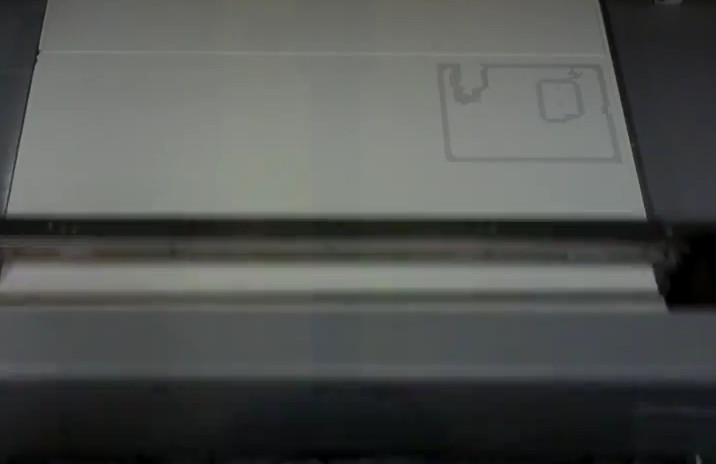 Then Subtractive
Then you dig your model out:
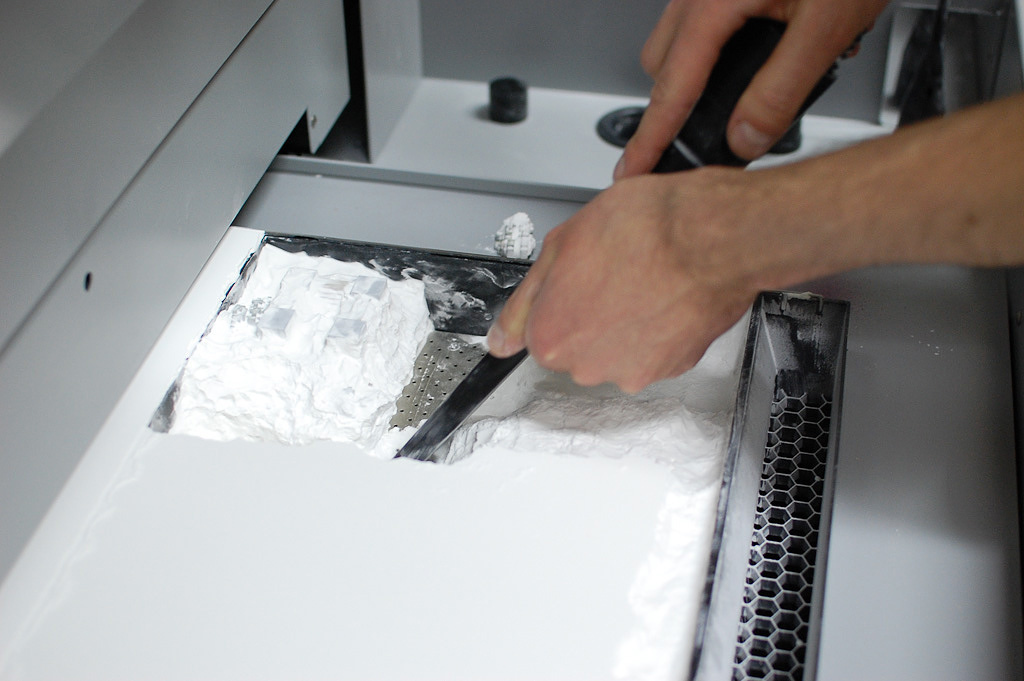 More Subtraction
Then vacuum it:
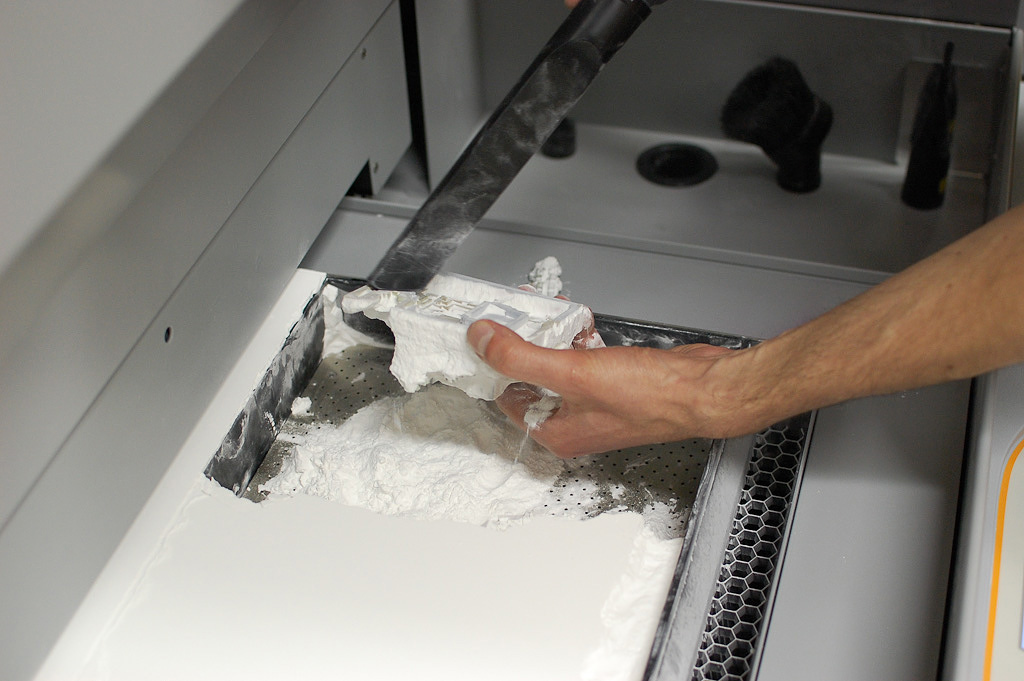 A Bit More
Then clean with pressurized air:
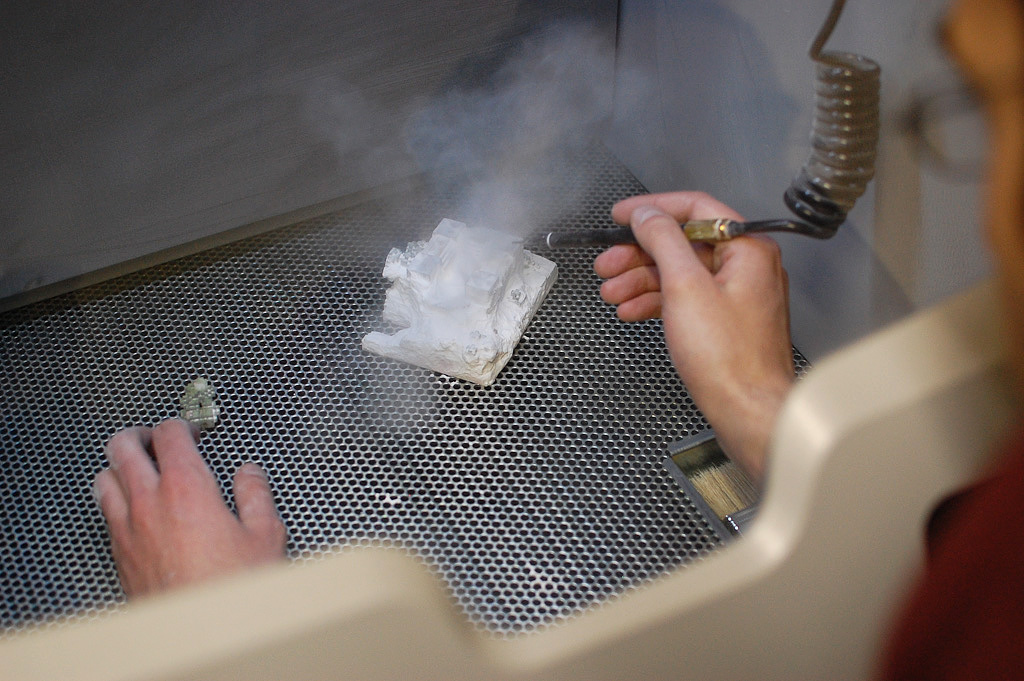 The Last Step
Then douse with superglue.
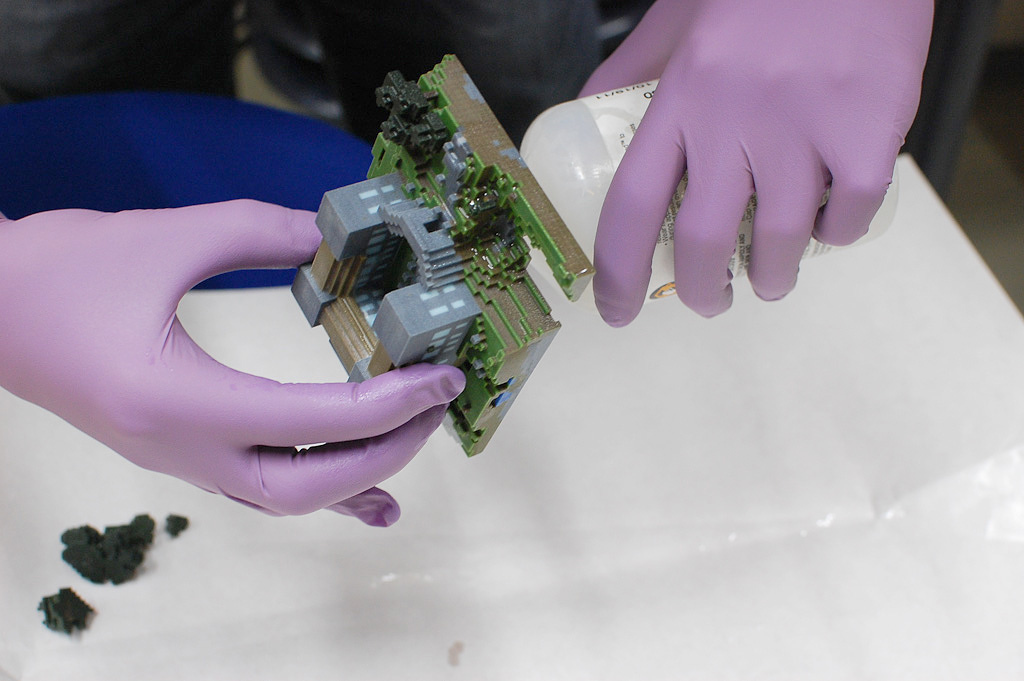